Discrete Mathematics
Science View Publications
Definitions
Definitions
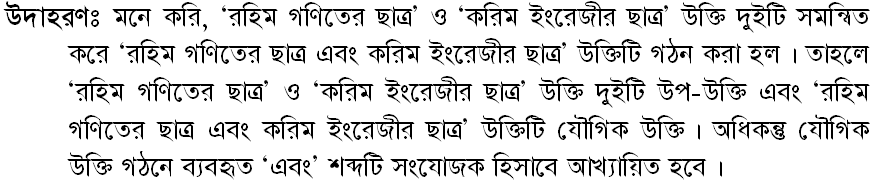 Definitions
Definitions
Definitions
Definitions
Definitions
Definitions
Truth Tables
Truth Tables
Truth Tables
Truth Tables
Truth Tables
Truth Tables
Truth Tables
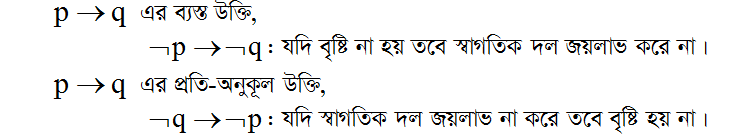 Definitions
Definitions
Definitions
Algebra of Propositions
Algebra of Propositions
Definitions
Definitions
Definitions
Definitions
Definitions
Definitions
Definitions
Definitions
Definitions
Definitions
Rules of Inferences
Definitions
Definitions
Definitions
Definitions
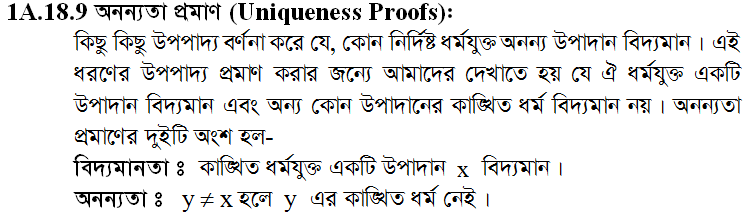 Solved Problems
Solved Problems
Solved Problems
Solved Problems
Solved Problems
Solved Problems
Solved Problems
Solved Problems
Solved Problems
Solved Problems
Solved Problems
Solved Problems
Solved Problems
For practice
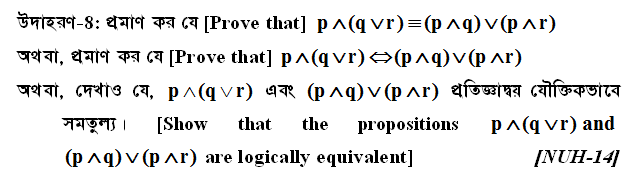 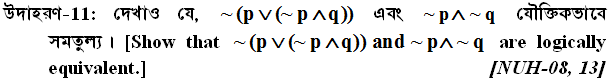 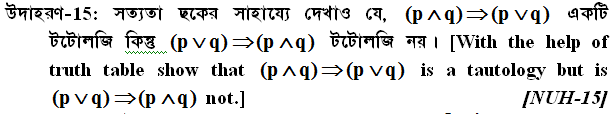 For Practice
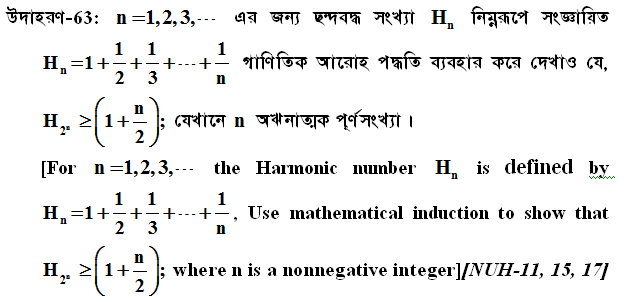 Thank You